IBS Leefbare stad
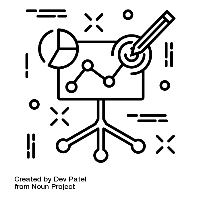 Begrippen

Groen in de stad
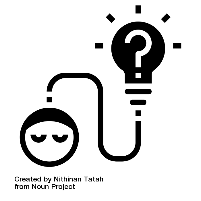 IBS Thema
 Onderzoeksopzet​
 Theoretisch kader​
 Burgerparticipatie​
 Onderzoeksresultaten- en advies
IBS Toetsing
 Kennistoets​
 Adviesrapport​
 Pecha Kucha
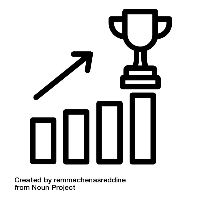 Vandaag op het programma
Financieel management 
IBS:
Thema Groen in de stedelijke omgeving
Zelfstandig werken: 
Zorg voor akkoord op je hoofd- en deelvragen bij Stijn
Uitwerking van fieldresearch methodiek
Feedbackfriends
Groen in de stedelijke omgeving
Link met Beoordelingsformulier:
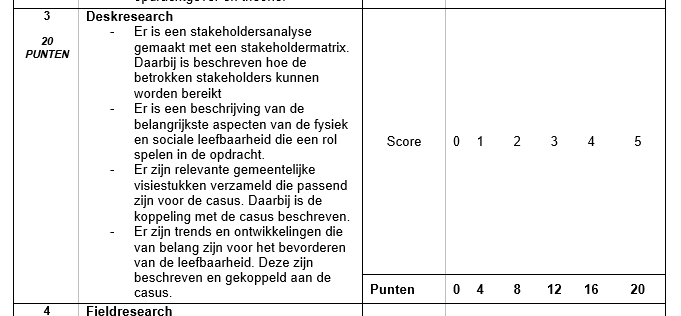 Inhoud
Redenen om te vergroenen
Hoe pak je het aan? 
Wat kun je met groen?
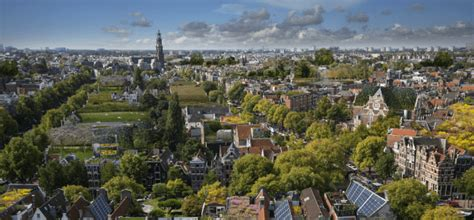 Redenen om te vergroenen
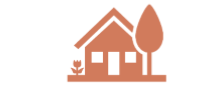 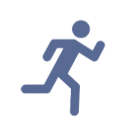 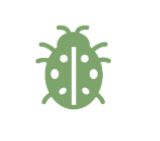 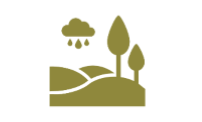 Leefbaarheid 
prettige leefomgeving
ontmoeting, 
sociale cohesie (Alterra, Agnes van den Berg)
ontspanning, 
recreatie 
waarde van onroerend goed!
Klimaatadaptatie
regenwateropvang 
hitte en droogte 
luchtkwaliteit
Gezondheid 
“Vitamine G” (Jolanda Maas) 
meer bewegen 
spelen in het groen 
rust en ontspanning
Shinrin-yoku
Biodiversiteit 
meer flora en fauna
insecten met uitsterven bedreigd, kringlopen!
Hoe pak je het aan?
R  A  N  D  V  O  O  R  W  A  A  R  D  E  N
Wie is eigenaar? 
Is dit ook de opdrachtgever? 
Welke uitgangspunten gelden er? 
Wat is het doel? 
Wat is het budget? 
Wie zijn de ‘stakeholders’? 
Welke verwachtingen hebben zij? 
Communiceer duidelijk en met regelmaat, wees open
Hoe pak je het aan?
A  N  A  L  Y  S  E    V  A  N     D  E      L  O  C  A  T  I  E
Bodem
Zonligging
Loop- en zichtlijnen
Omgeving
Mogelijke beperkingen (vervuiling, kabels en leidingen, veiligheid, …)
Historische context
Hoe pak je het aan?
P  A  R  T  I  C  P  A  T  I  E  P  R  O  C  E  S
Wie zijn de gebruikers?? 
Wat willen zij? 
Betrek ze actief en vooraan in het proces!
Wat zijn de kaders? (wat kan niet?)
Welke rol hebben zij? (bij aanleg, onderhoud en programmering)
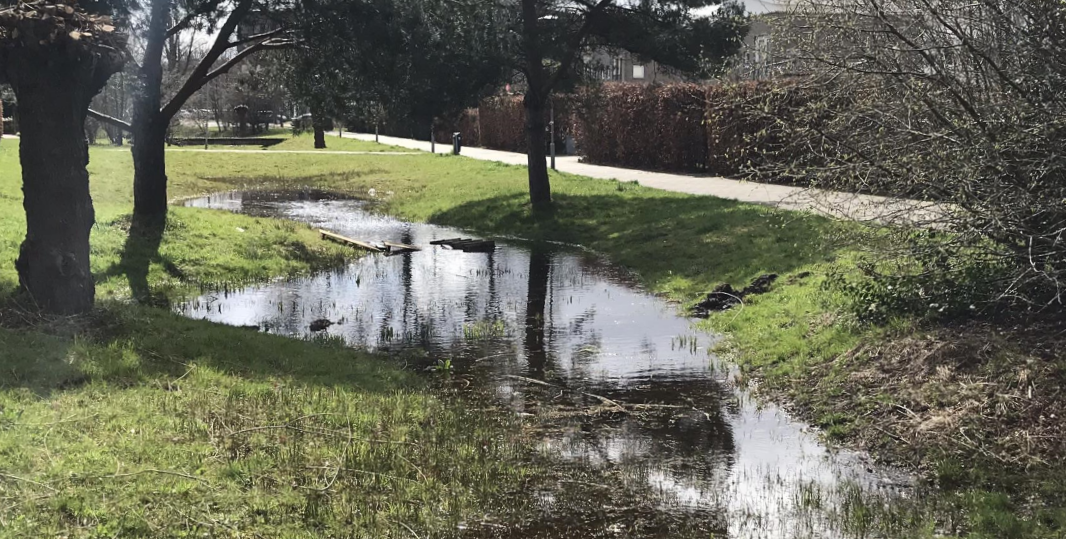 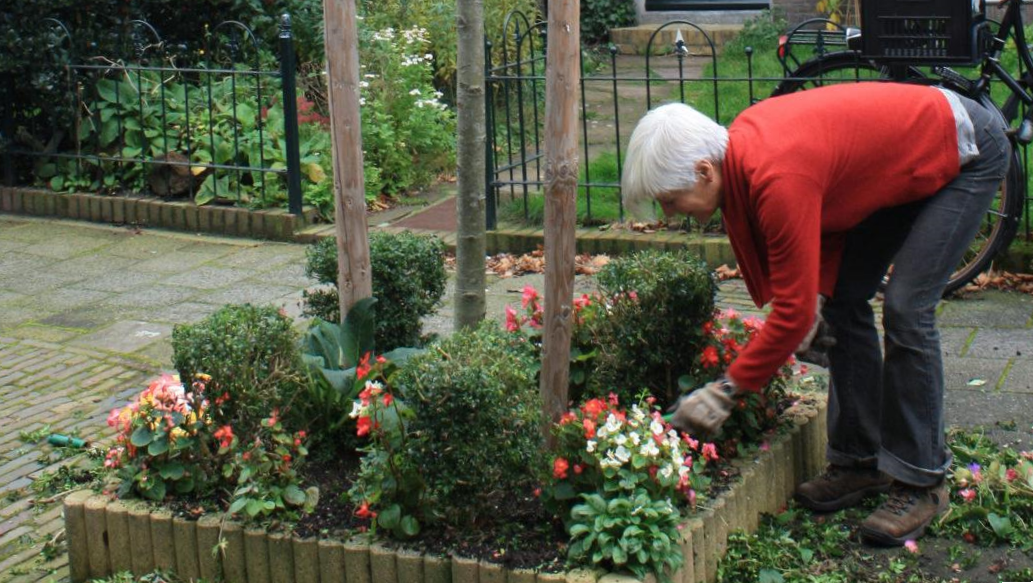 Wat kun je met groen?
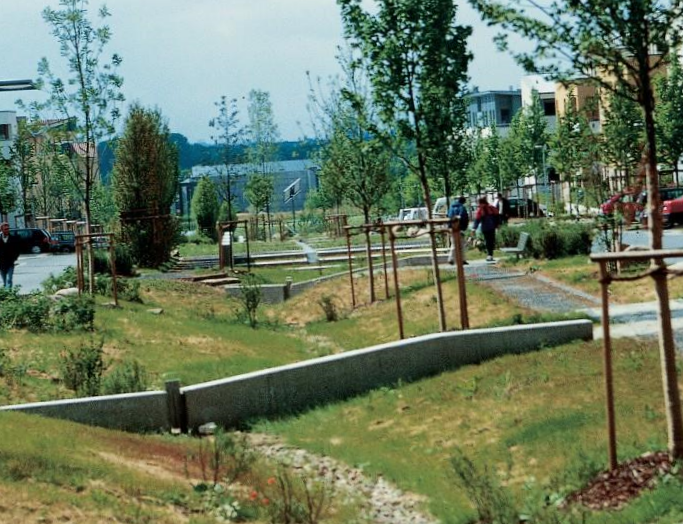 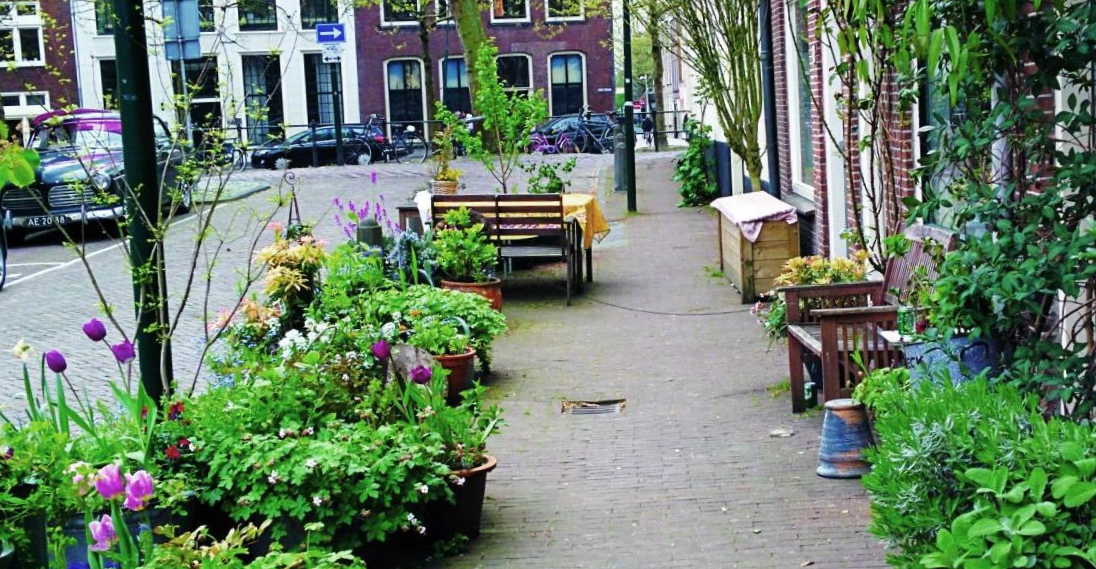 2 voorbeelden
Vergroening > ingreep in de fysieke leefomgeving 

Ondersteunt versterking van de sociale leefomgeving
https://m.youtube.com/watch?v=mMWsJjG_MQE
https://m.youtube.com/watch?time_continue=34&v=DLdMcmHXdcA&feature=emb_logo
Amsterdam
Tilburg
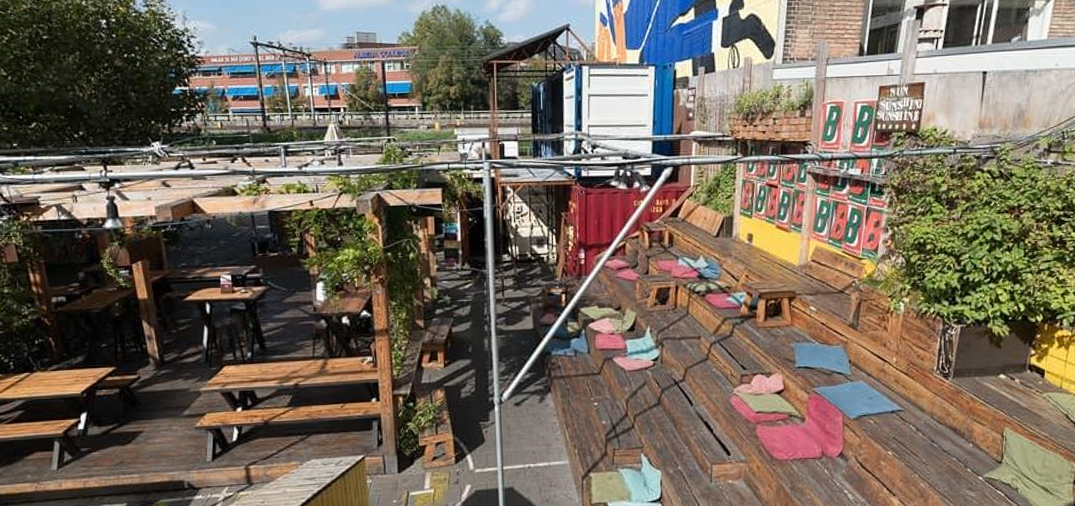 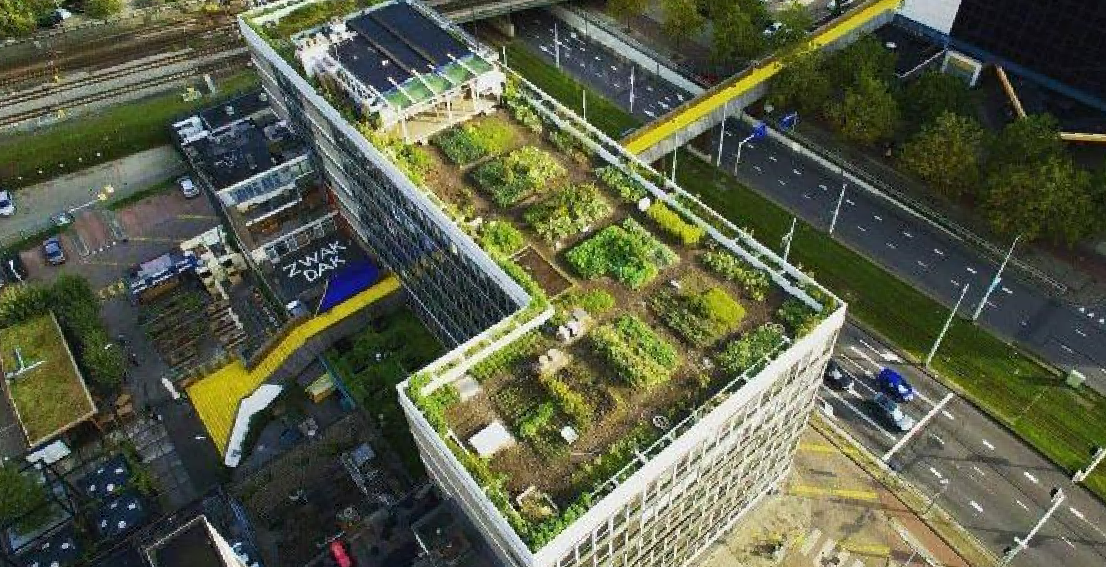 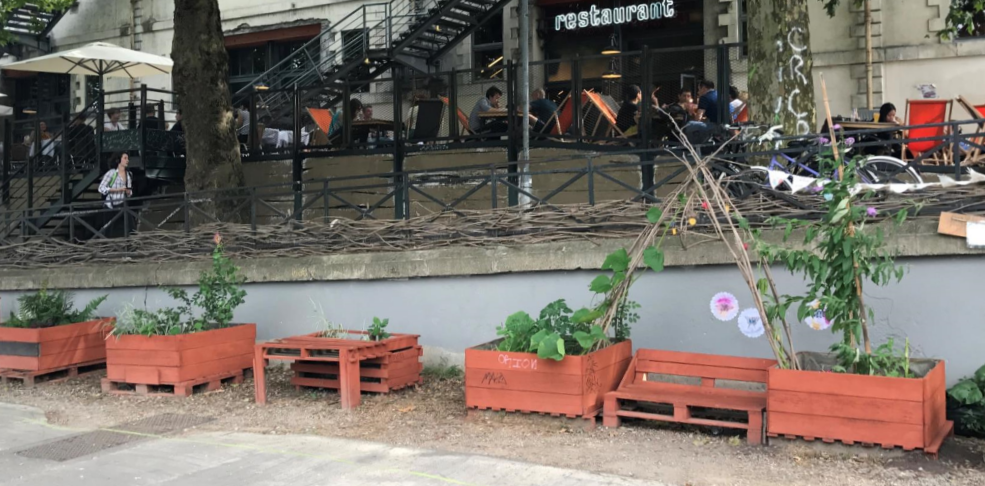 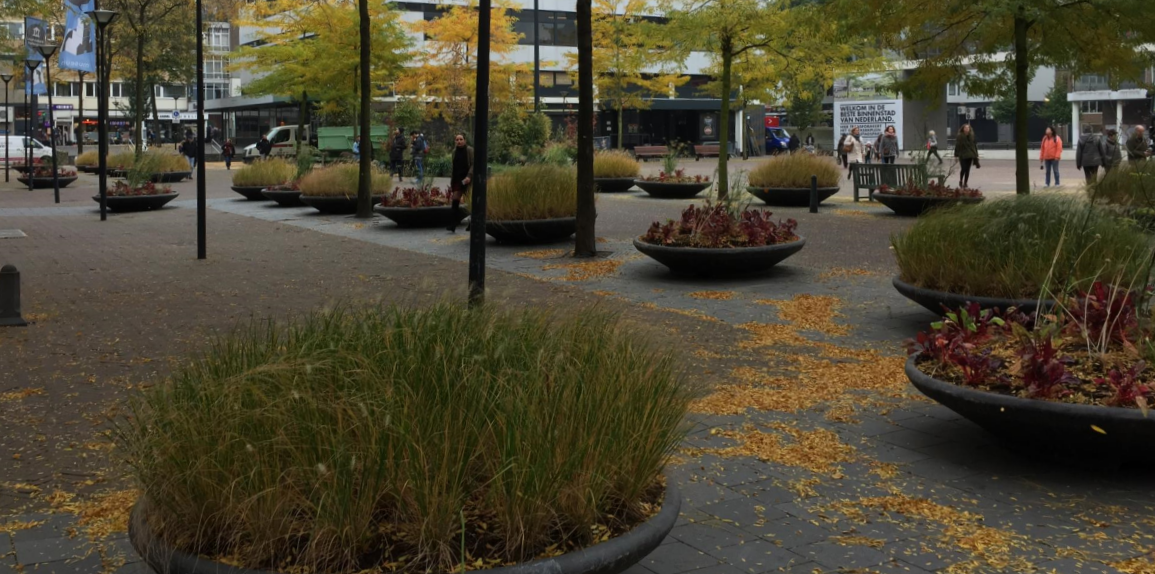 “Formeler”
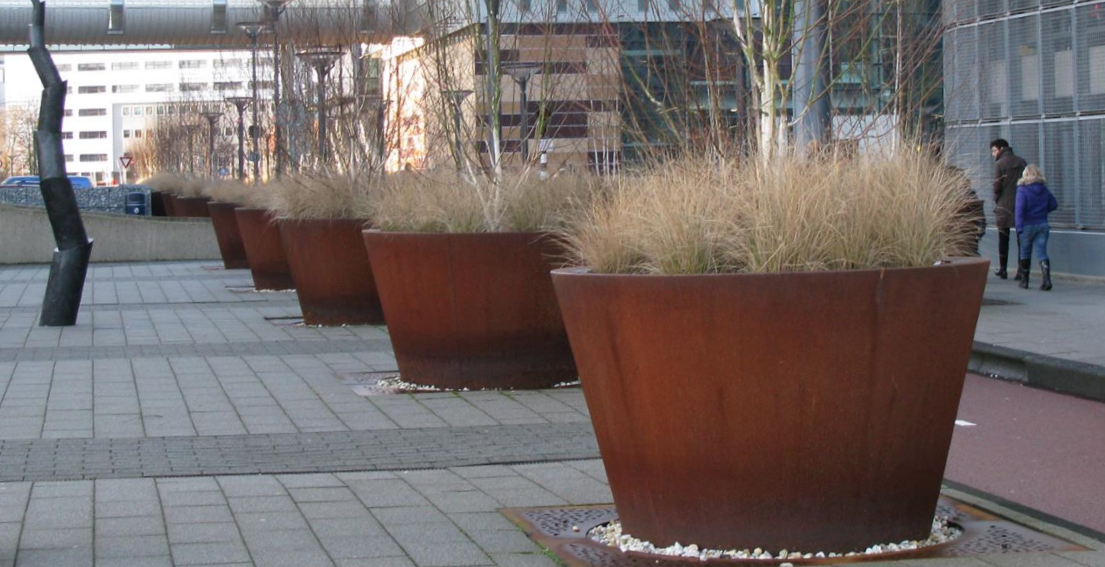 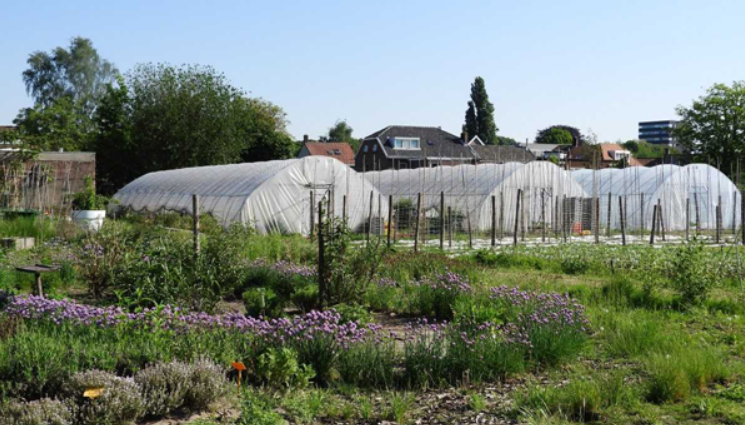 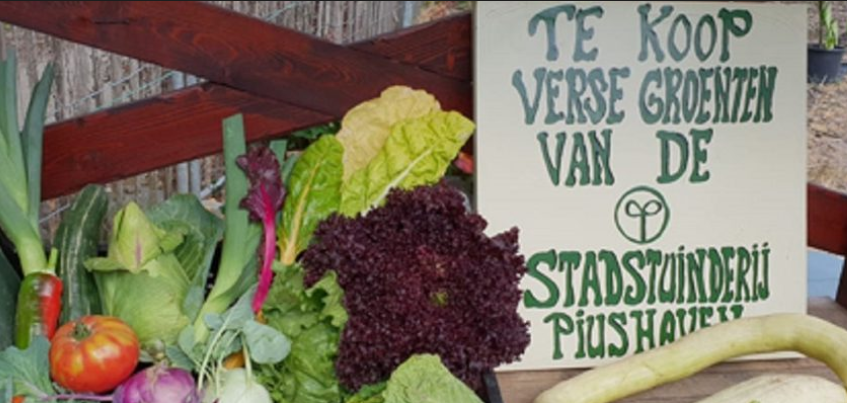 Eetbaar?!
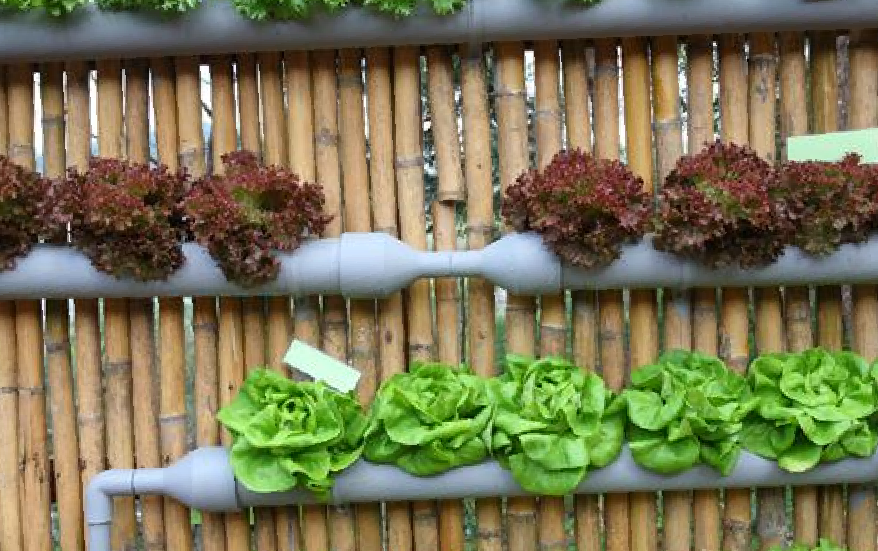 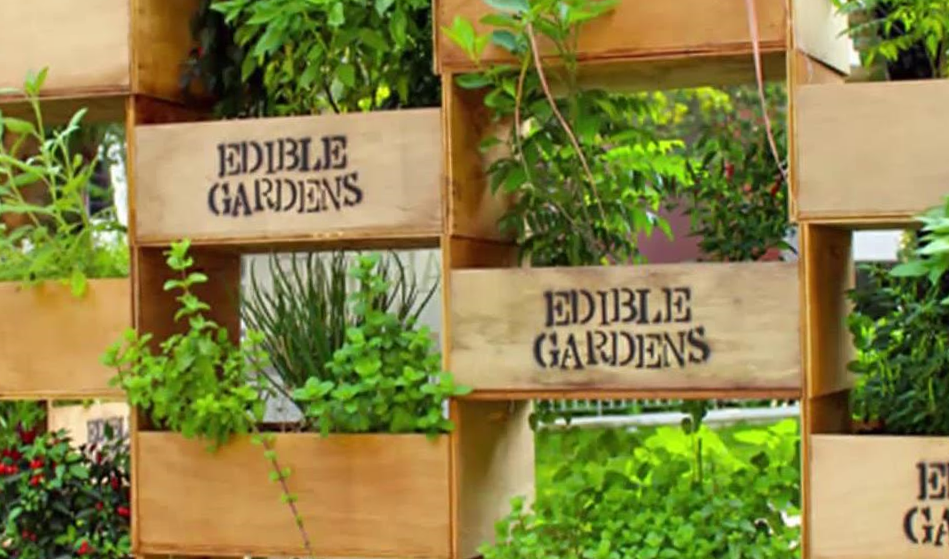